Відділ освіти Маневицької РДА
НВК ”Загальноосвітня школа І-ІІ ст. – ДНЗ  с. Копилля
 Маневицького району Волинської області”
Номінація “ Історик - Юніор”Загальна тема “Історичне підгрунтя творчості Т. Г. Шевченка”Тема дослідження “Історична достовірність подій, зображених у поемі “Кавказ””
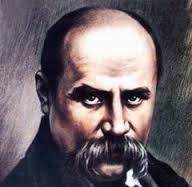 Учасники дослідження:
Танцюра Оксана 9 клас
Марчук Ольга 9 клас
Шавук Людмила 9 клас
Мета дослідження: дослідити історичну достовірність  фактів і подій, описаних Шевченком у поемі “Кавказ”; розкрити суспільно – політичну  позицію поета.
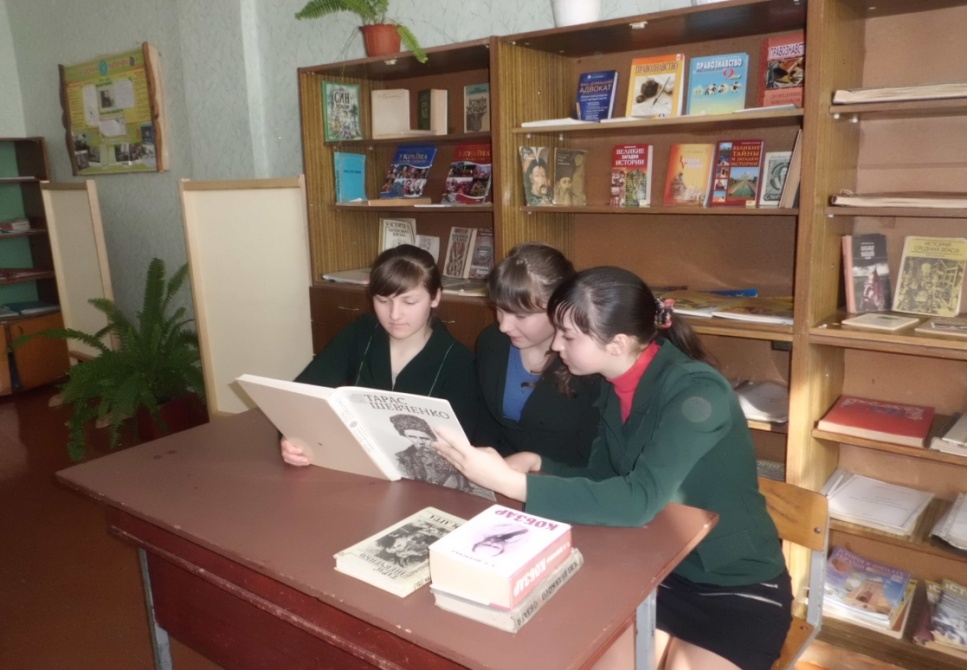 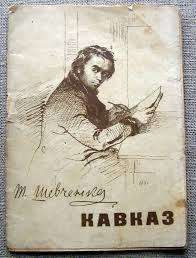 Джерела для написання твору:
Імпульсом до написання твору стала смерть друга Якова де Бальмена. Він загинув у 1845 році в поході царського війська на Кавказ.

Боротьба між царським урядом і Шамілем, який очолював націоналістично – реакційний  рух на Кавказі, відома в історії під назвою мюридизм.

Матеріал про життя і побут кавказьких народів, який поет отрима ввід фольклориста  О, Афанасьєва- Чужбинського.

Твір був написаний у 1845 році у Переяславі.
Яків де Бальмен.
Народився (28(16).07.1813 — 26(14).07.1845) — військовий, художник, літератор. З 1843 р. — ад’ютант начальника штабу 5-го піхотного корпусу в м. Одеса. У 1844—1845 рр. — на Кавказькій війні. Загинув у Даргинському поході (тіло не знайдено). Писав прозу різними мовами — російською, французькою і, частково, українською. Вів щоденники, зокрема під час подорожі Кримом 1842 р. витворив альбоми власних малюнків. Приятелював із Т. Шевченком, уклав і проілюстрував рукописну збірку його віршів.
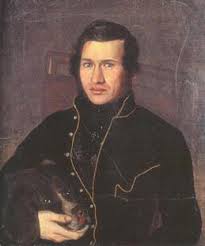 Війна на Кавказі, іі причини
.Російський царат здавна зазіхав на цей прекрасний, але дикий край”. Уже Петро І розумів, яке значення мало б завоювання Каспійського моря і прилеглих до нього земель для воєнної та економічної могутності Росії . Активні воєнні дії за підкорення всього Кавказу  в ненаситній Росії розпочалися1817 р. й тривали майже півстоліття.
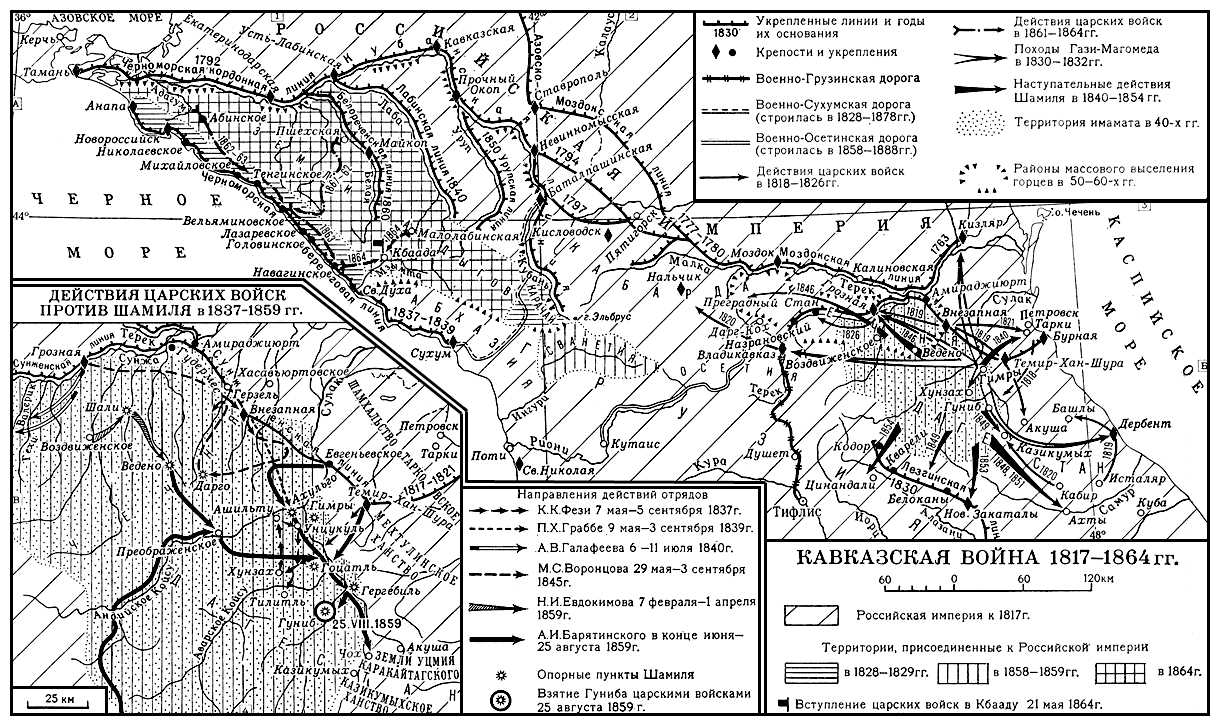 Склад російської армії.Армія була неоднорідна: крім строкових солдатів у неї влилося багато кримінальних злочинців, усіляких авантюристів, хижих шукачів легкої наживи. Убивати, грабувати, руйнувати, нищити - стало їхньою професією. Для офіцерів різних рангів ця війна була доброю нагодою одержувати чини, ордени, монарші милості , багатства.
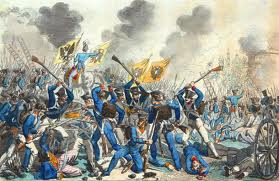 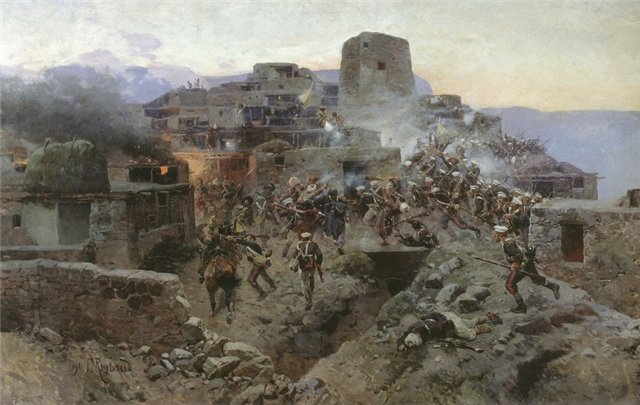 Наслідки кавказької війни.
Кавказька війна була надзвичайно жорстокою.  Озвірілі солдати грабували аули, випалювали ліси. Жорстоко розправлялись із місцевим населенням. Старих, чоловіків убивали, а жінок дітей і  юнаків  продавали в рабство. 
Генерал Вельямінов за 1832 рік продав у рабство ногайцям близько 2000 полонених по 150-250 карбованців за кожного. Він утвердив звичай відрубувати голови горцям за що платив солдатам по 10 карбованців .
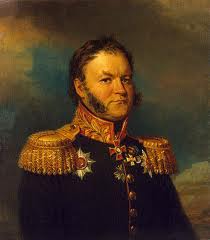 Життя і побут народів Кавказу
Як і в попередній період, основним заняттям населення було сільське господарство, поєднувало зазвичай землеробство і скотарство, але з різним співвідношенням цих галузей в залежності від місцевих умов.
Рільництво і садівництво досягли найбільшого розвитку в Дагестані, особливо в його площинний частини, у ряду адигейських племен, що проживали по Чорноморському узбережжю і по нижній течії Кубані, а також в Чечні (Ічкерія). Скотарство, зокрема конярство, відігравало провідну роль у господарстві кабардинців
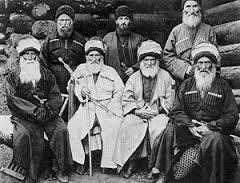 Олекса́ндр Степа́нович Афана́сьєв-Чужби́нський  

Народився 28 лютого (11 березня) 1816, Ісківці — † 6 (18) вересня 1875 
Санкт Петербург) — український та російський письменник, етнограф, 
фольклорист, історик, мовознавець. Справжнє прізвище — Афанасьєв. 
Псевдоніми — Чужбинський, Невідомий, Лубенец, Пустинник та інші.

 1843 року познайомився з Тарасом Шевченком, якого у 1845–1847 
роках супроводжував у подорожі Лівобережною Україною
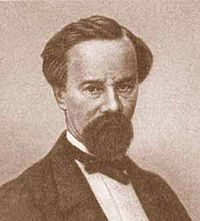 Тематика поеми “Кавказ”
Поема написана 18 листопада у 1845 році у  Переяславі за  п‘ять днів. Вперше 
надрукована  в Лейпцігу у 1859 році. 
Тема: викриття загарбницької політики російського самодержавства, показ страждань поневолених народів Кавказу, зображення реакційної ролі церкви .
Ідея: співчуття поневоленним, схвалення патріотичної мужньої  боротьби горців, утвердження безсмертя народу . Гнівний осуд самодержавства, кріпосництва – душителів свободи, носіїв  темноти.  Полум’яний інтернаціональний заклик до боротьби всіх народів проти спільного ворога – російського царизму.
Основна думка: “Борітеся – поборете!”
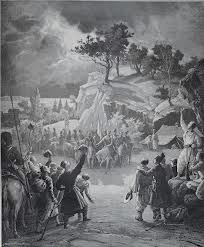 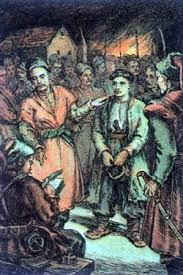 [Speaker Notes: У лейпцигу у 1859 році]
Структурна  побудова поеми “Кавказ”
Перший смисловий блок – “Прометей і орел”
Другий смисловий блок – “Молитва”
Третій смисловий блок –”Полювання на волю”
Четветрий смисловий блок – “Яків де Бальмен”
Афористичні вислови: “Борітеся - поборете”, “Не вмирає душа наша , не вмирає воля  ”, “Од молдаванина до фіна”
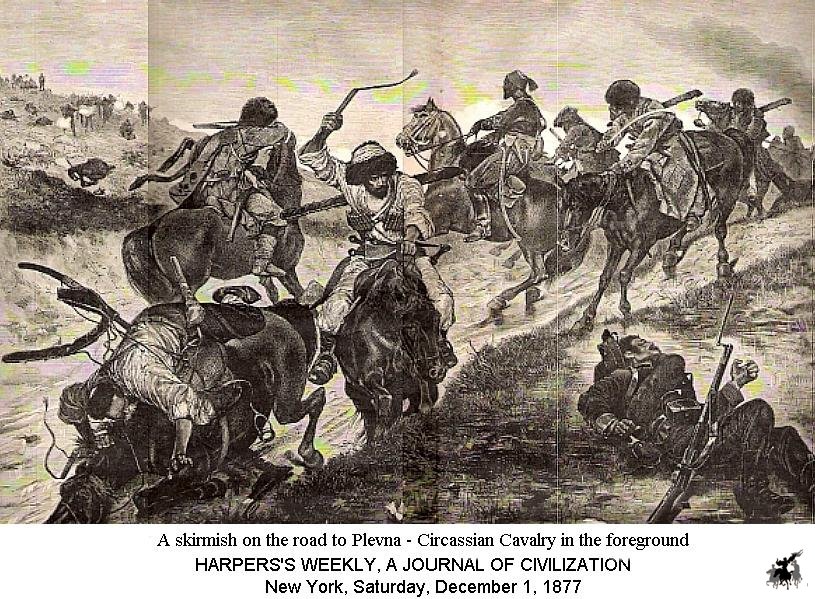 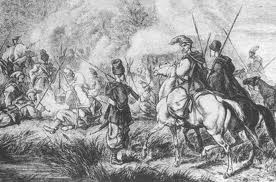 Вислови великих поетів про поему.
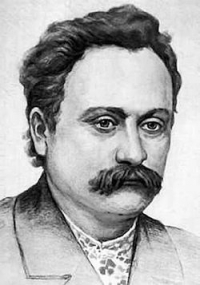 За силою , вибуховістю, безпосередністю “Кавказ” не має рівного  собі твору. Ця поема валить, трощить, палить, вбиває іронією, морозить правдою, сліпить блискавками порівнянь, поки в сердечнім   спомині друга не знайде кінцевого тихого акорду. Це зовсім виїмкова річ. “Кавказ” огненна поема. 
                                                                                                                           (  І Франко.)


Т. Шевченко  з його сонячним темпераментом – це такий вогонь, який кидає свої відблиски на всі народи, що борються за справедливість і красу… Хай вітер поезії надимає і наші паруси.  
                                                                                                                                          (Рене Депестр – острів Гаїті)
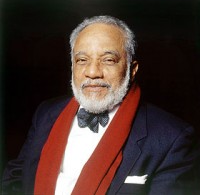 Ми дізнались:
Про колоніальні війни російського самодержавства проти народів Кавказу, про Шаміля та очолювану ним боротьбу горців;

Історичні факти, зображені Шевченком  у поемі “Кавказ”, є достовірними;

Невмирущий, могутній заклик “Борітеся - поборете” актуальний і нині.
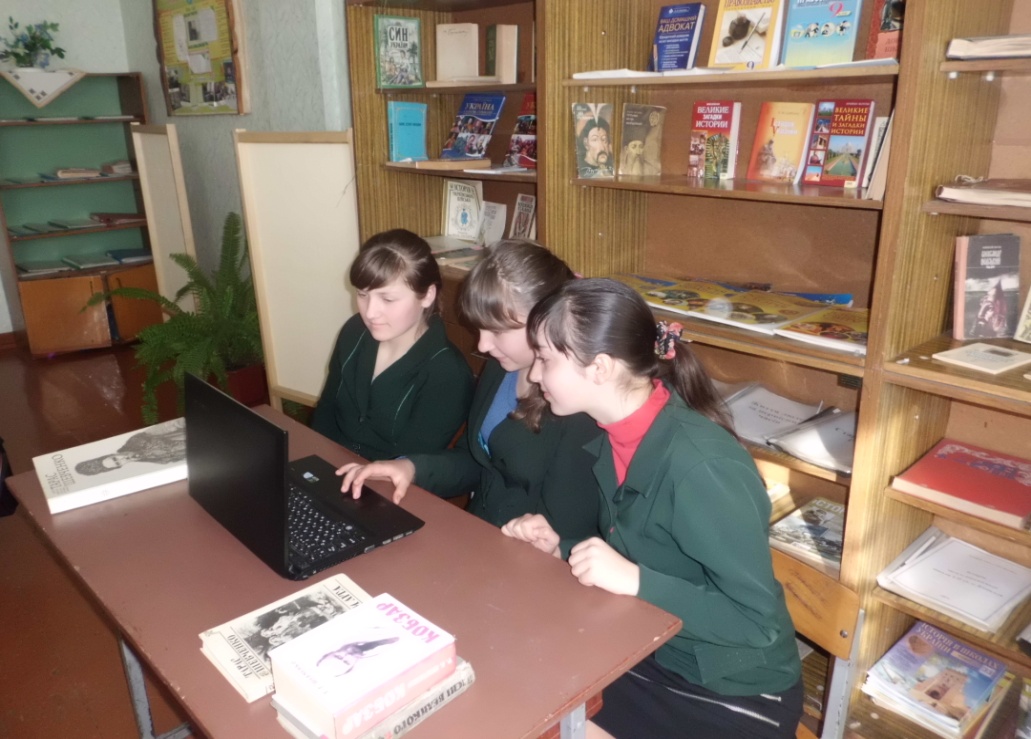 Щиро дякуємо за увагу!
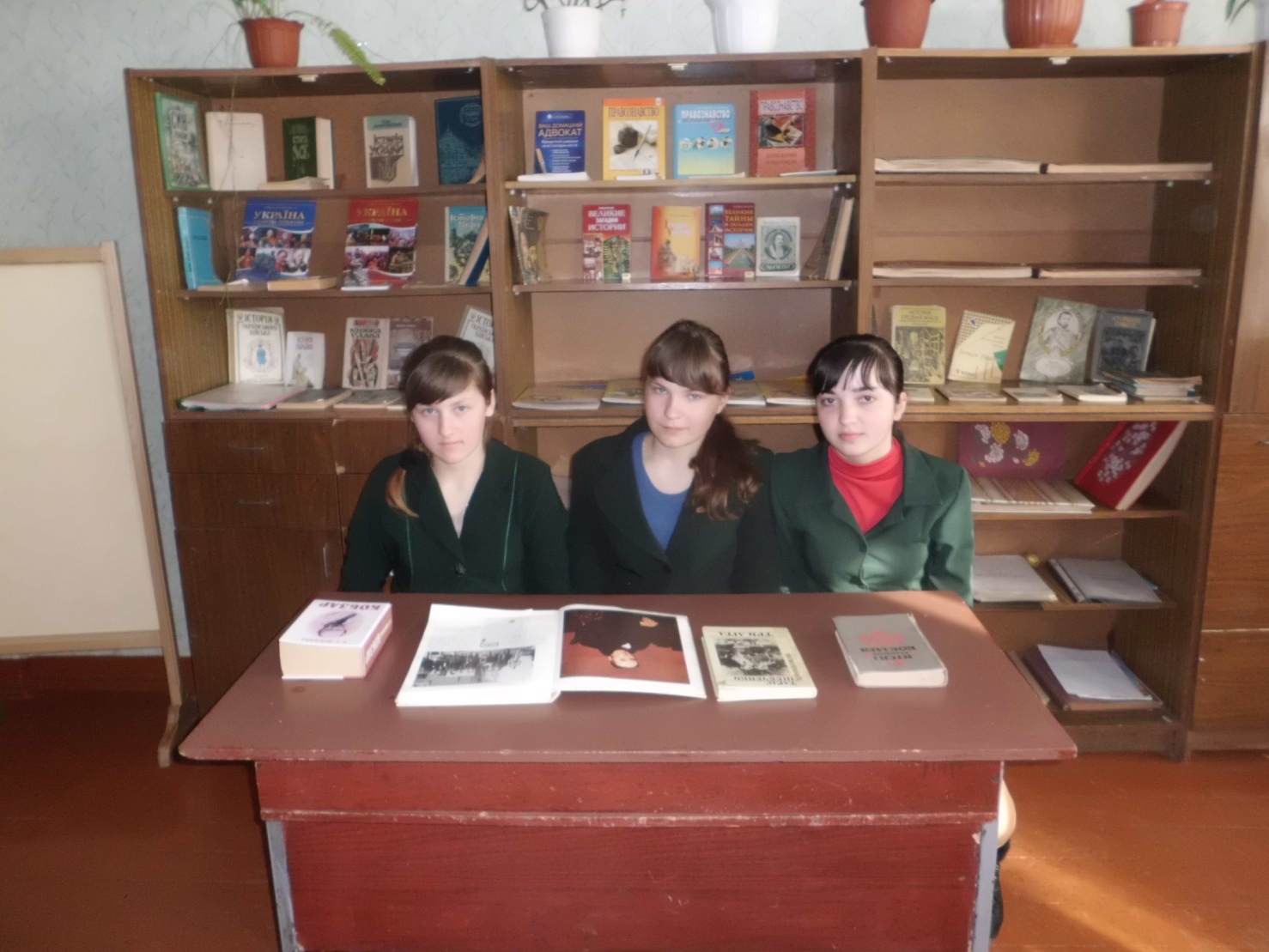